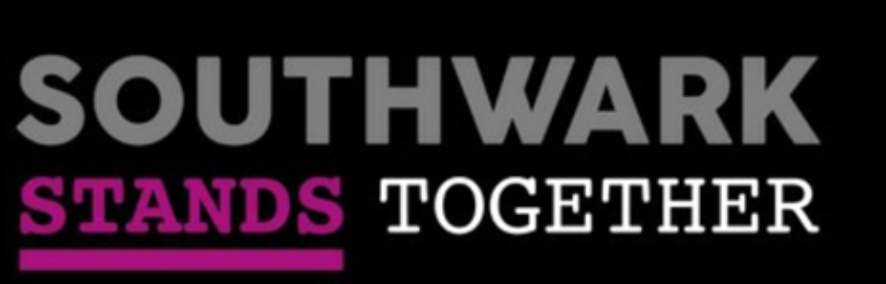 How We Got Here and Where We Are Now
April  2023
Click Insert Header & Footer and Apply to all to modify presentation title
26/04/2023
2
Southwark Stands Together (SST) – The Inception
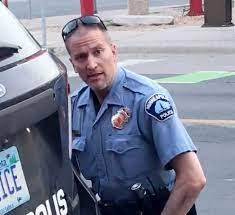 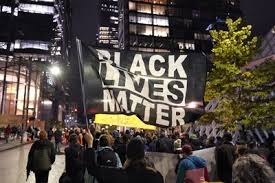 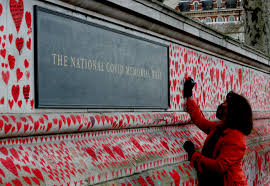 Resistance by some managers leading to frustrated staff
Disproportionate
 impact of Covid19 on ethnic minority     communities
The death of George Floyd in May 2020
Black Lives Matter    
    Marches
The Aims of Southwark Comes Together
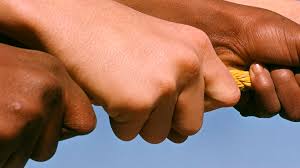 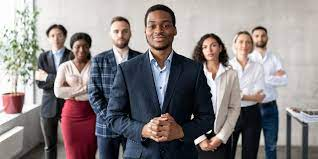 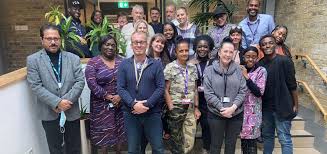 Southwark Stands Together (SST) is a long-term programme of positive action, education and initiatives for the council to work in solidarity with Southwark’s communities and the council’s staff to tackle racism, injustice and inequality
Work streams: employment and business; education; health; culture; communities; interaction with police; renewing and reinventing the public realm and council staff engagement
Underpinned by our Fairer future values:
Always work to make Southwark more equal and just 
Stand against all forms of discrimination and racism.
The Objectives of Southwark Comes Together -  Workforce
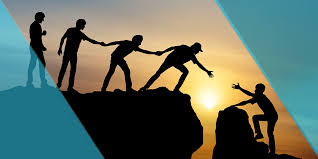 We will create a culture where everyone can be themselves at work and are supported to achieve their full potential. We will ensure that our workforce is representative of the communities we serve with people who are committed to living our council values.
The Council’s Response With it’s Workforce
26/04/2023
6
The Eight Workforce Workstream Objectives
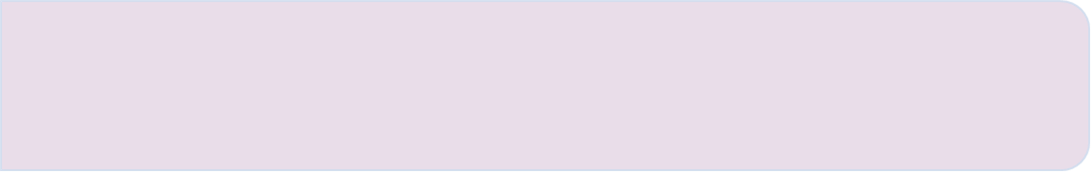 To ensure that all related polices are audited, reviewed and updated in line with best practice to support delivery of the work stream
The Workforce Workstream Eight Objectives
To review employees’ experience from attraction to exit to identify any barriers and inform the redesign of policies and practices to improve the ability of staff to learn, grow and reach their full potential
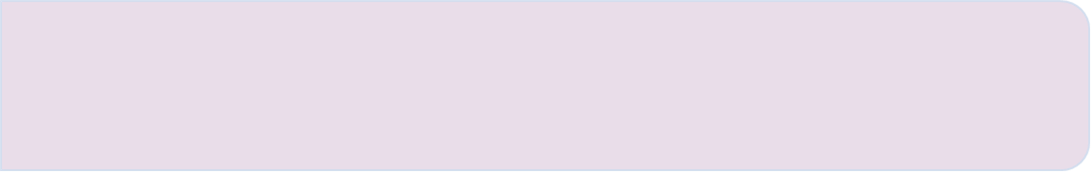 What we’ve done
Project Management Office
Black on Board
Focus Groups
Focus Groups
Staff Listening Circles
Staff Listening Circles
Positive Action Lunch & Learn Sessions
Positive Action Lunch & Learn Sessions
Champions & Allies Network
Staff Wellbeing Plan
Staff Wellbeing Plan
Reciprocal Mentoring
Job Shadowing
Solutions Conversations
EDI Training
Revised Family Friendly Policies
Revised Family Friendly Policies
Internal and External Apprenticeships
Staff Wellbeing Toolkit
Changes to Recruitment Practices
Engagement Events
Revised Performance Development Framework
Stakeholder Recruitment Panels
Revised Induction
Ethnicity Pay Gap
26/04/2023
Click Insert Header & Footer and Apply to all to modify presentation title
9
What we still need to do
What we still want to do….
Improve our use of Data
Targets & Monitoring
Safe Spaces
EDI Leadership Training
Refresh our Communications
De-weaponise the Race Conversation
Revise HR Policies
360 Feedback for Managers
Shared Learning  for Workforce Leads
Benchmarking
EDI Training
Process for Acting up & Honorariums
Corporate Oversight
Employee Value Proposition
External Secondment Opportunities
Positive Action
Training
Ethnicity Pay Gap Strategy
Investigation Training
26/04/2023
10